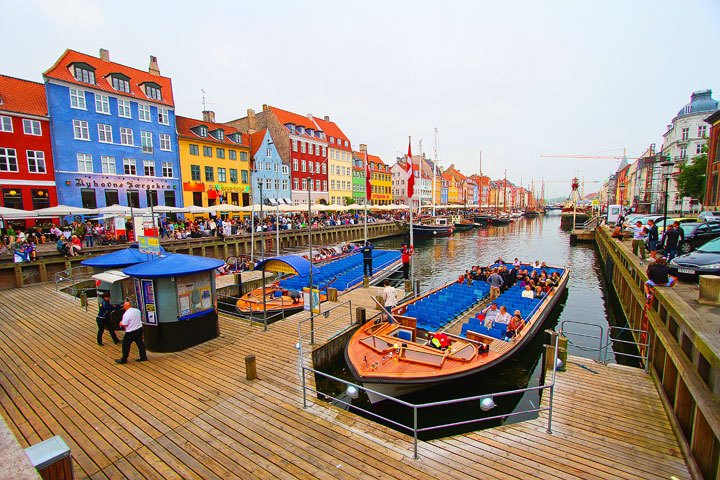 EUROMETAL REGIONAL MEETING NORDICS
TIVOLI HOTEL & CONFERENCE CENTER
 COPENHAGEN 08 JUNE 2017
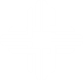 NORDIC STEEL MARKETS AFTER THE CONSOLIDATION 
MEETING PROGRAM: STATUS 06.04.17
EUROMETAL REGIONAL MEETING NORDICS  COPENHAGEN 08 JUNE 2017CONFERENCE PROGRAM
08.30: WELCOME DESK OPENS
09.00: THE GENERAL PICTURE
            EU INDUSTRY POLICY & EU STEEL TRADE CASES
            Aleksandra Kozlowska from EU DG Growth, to be confirmed
            THE NORDIC MACRO-ECONOMICS
            Chief Economist from a Nordic bank to be invited
10.15    COFFEE BREAK

10.45:  DEMAND SIDE SESSION
            TRENDS IN WIND ENERGY SECTOR
            Speaker to be invited invited
            THE FUTURE OF THE NORDIC AUTOMOTIVE INDUSTRY
            Speaker from Volvo, or Scandic, or Tier – 1 supplier; to be invited

11.45    SUPPLY SIDE SESSION   
             PLATE MARKET PERSPECTIVES
             CEO of NLMK DANSTEEL; invited
             DEVELOPMENTS IN FLAT CARBON MARKETS
             Viktor Strömberg, Vice-president Strategy, SSAB

12.45   LUNCH BREAK
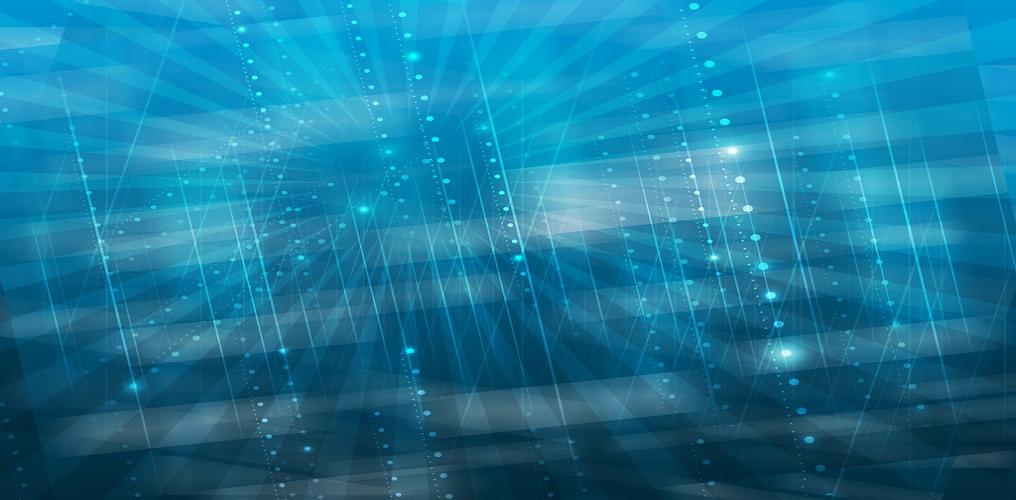 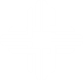 EUROMETAL REGIONAL MEETING NORDICS  COPENHAGEN 08 JUNE 2017                   CONFERENCE PROGRAM
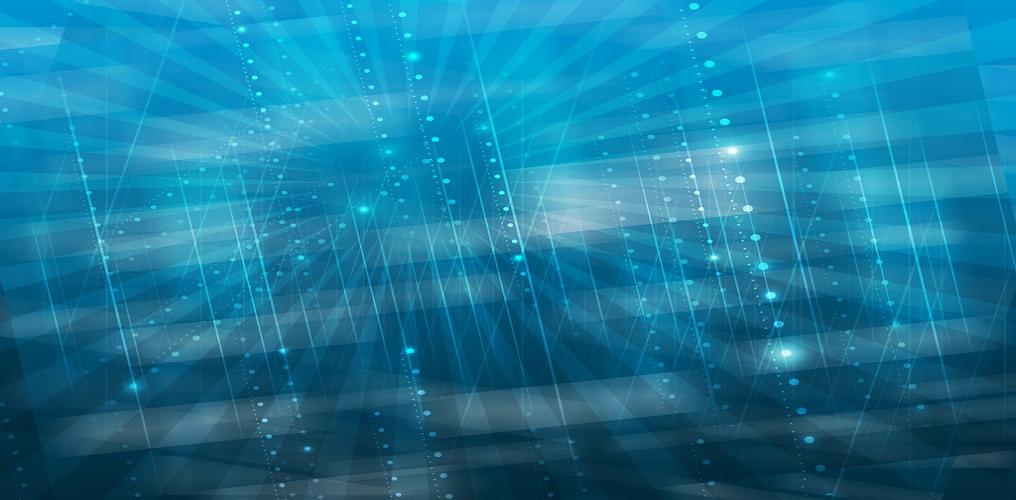 13.45 HRS KEY CHALLENGES FOR NORDIC STEEL DISTRIBUTION
13.45 HRS: PRICING FOR VALUE
                Sebastian Strasmann from Simon & Kucher; confirmed
14.15 HRS: Focus on Danish Steel Distribution: Speaker from Danish steel distribution
                    Focus on Swedish Steel Distribution: Anders Martinsson, CEO BEGROUP
                    Focus on Finnish Steel Distribution: Speaker from Finnish steel distribution
                    Focus on Norwegian Steel Distribution: Speaker  from Norwegian steel distribution

15.15 HRS: COFFEE BREAK

15.45 HRS: PANEL DISCUSSION ON CHALLENGES FACING IN FUTURE THE SSC BUSINESS
             Confirmed panelists: Lars Olsson, Head of Sales Nordic, SSAB Europe
             Panelists to be invited from IB Andresen Indistri, Tata Steel Distribution Europe,  
            ARCELORMITTAL/BEGROUP, … moderated by EUROMETAL President  

17.00 HRS: END OF THE MEETING
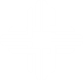 EUROMETAL REGIONAL MEETING NORDICS  COPENHAGEN 08 JUNE 2017                   HOTEL INFORMATION
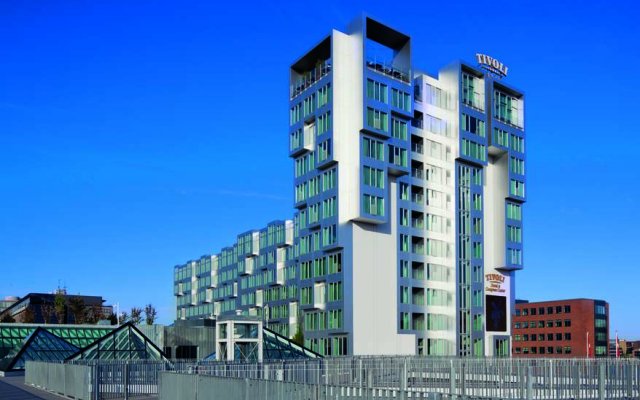 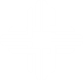 TIVOLI HOTEL & CONGRESS CENTER
 
Arni Magnussons Gade 2 - 4
DK-1577 København V
 
Web      http://www.tivolicongresscenter.dk
 
Rooms    tivolihotel@arp-hansen.dk
Code       1567662

Standard Double Room 
1695 DKK